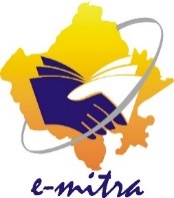 Version 1.0
नामांतरण(Application for Mutation)
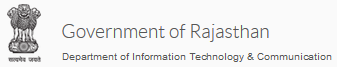 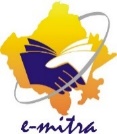 ई-मित्र कियोस्‍क द्वारा नामांतरण के लिए आवेदन किये जाने की प्रक्रिया:-
कियोस्‍कधारक नये ईमित्र पोर्टल पर निम्‍न विभाग तथा सेवा का चयन करके आगे बढ पायेगा-
विभाग का नाम – Revenue Department
सेवा का नाम – Application for Online Mutation (म्यूटेशन के लिए ऑनलाइन आवेदन)
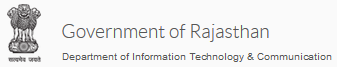 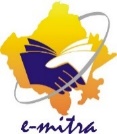 ई-मित्र पोर्टल पर Redirect होने पर निम्नानुसार स्क्रीन दिखाई देगी | इस स्क्रीन पर Utility Type Services पर क्लिक करें |
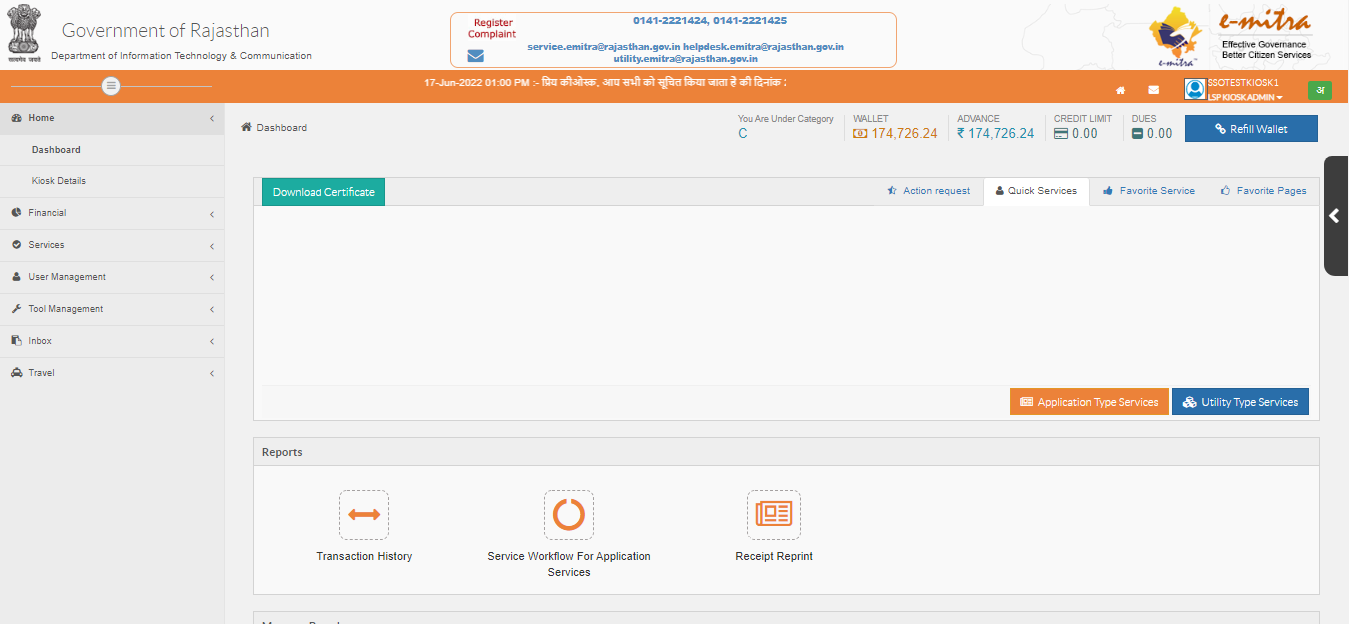 Click Here
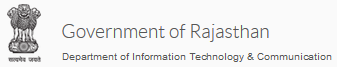 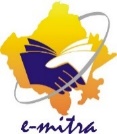 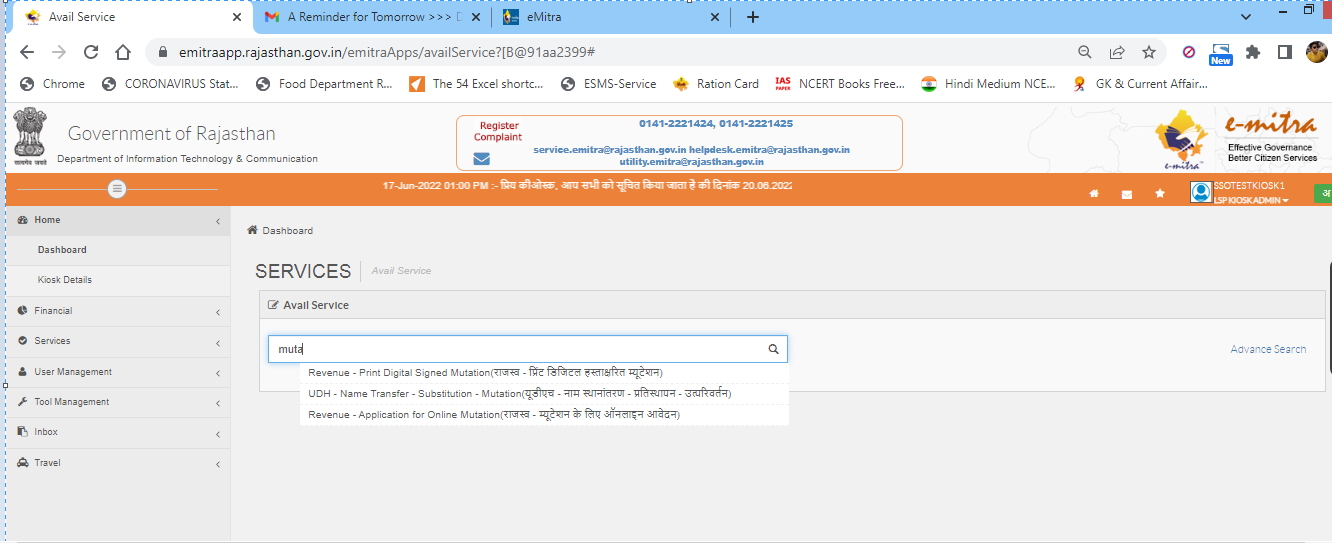 Mutation टाइप करें |
इस सेवा का चयन करें |
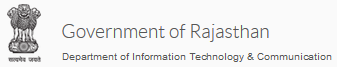 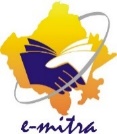 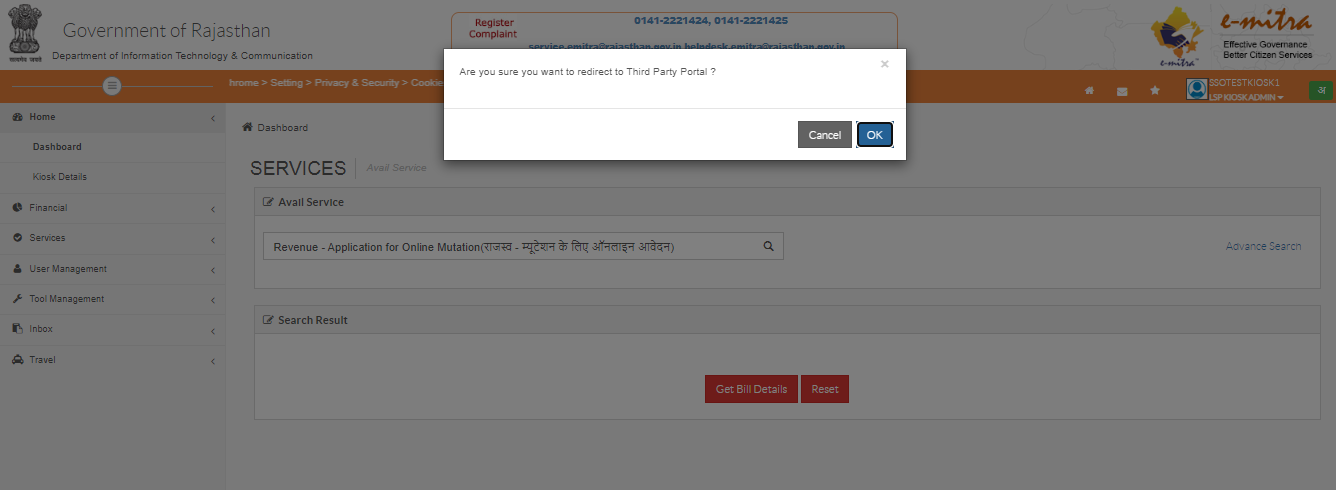 उपरोक्तानुसार स्क्रीन ओपन होगी | “OK” पर क्लिक करें, System आपको Third Party Portal पर redirect कर देगा |
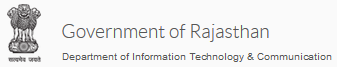 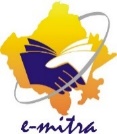 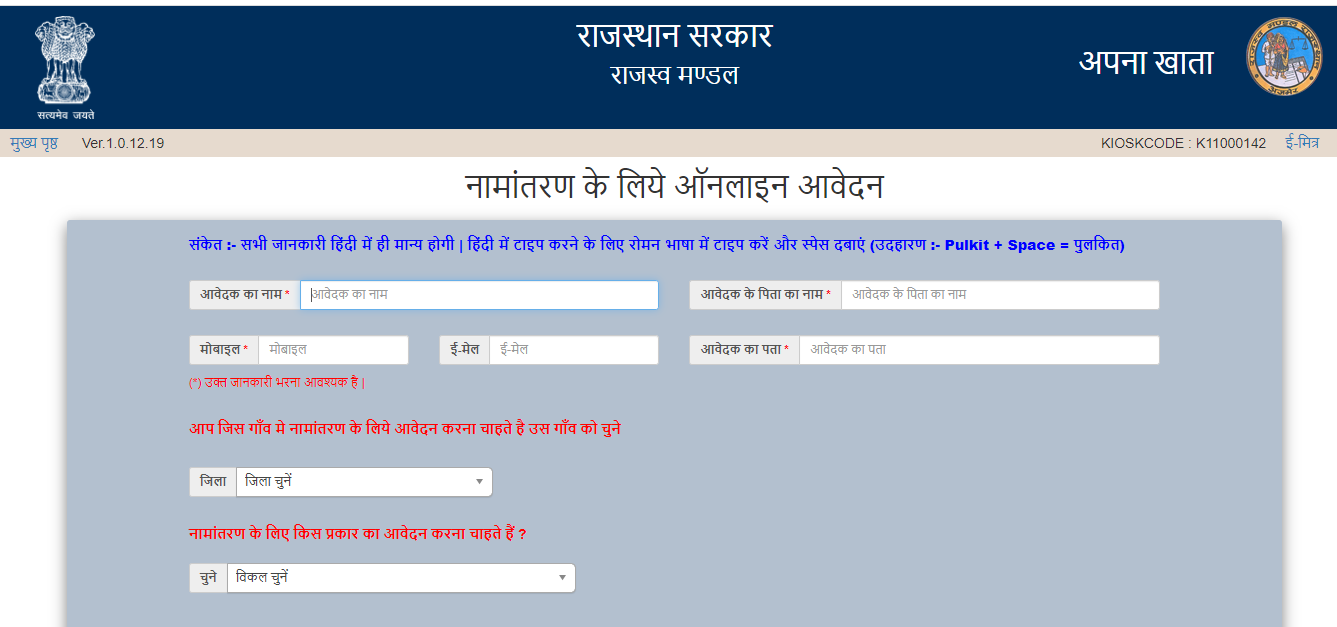 ई मित्र पोर्टल से आप राजस्व मंडल के अपना खाता पोर्टल पर Redirect हो जायेंगे |
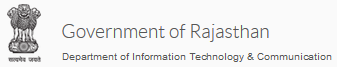 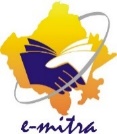 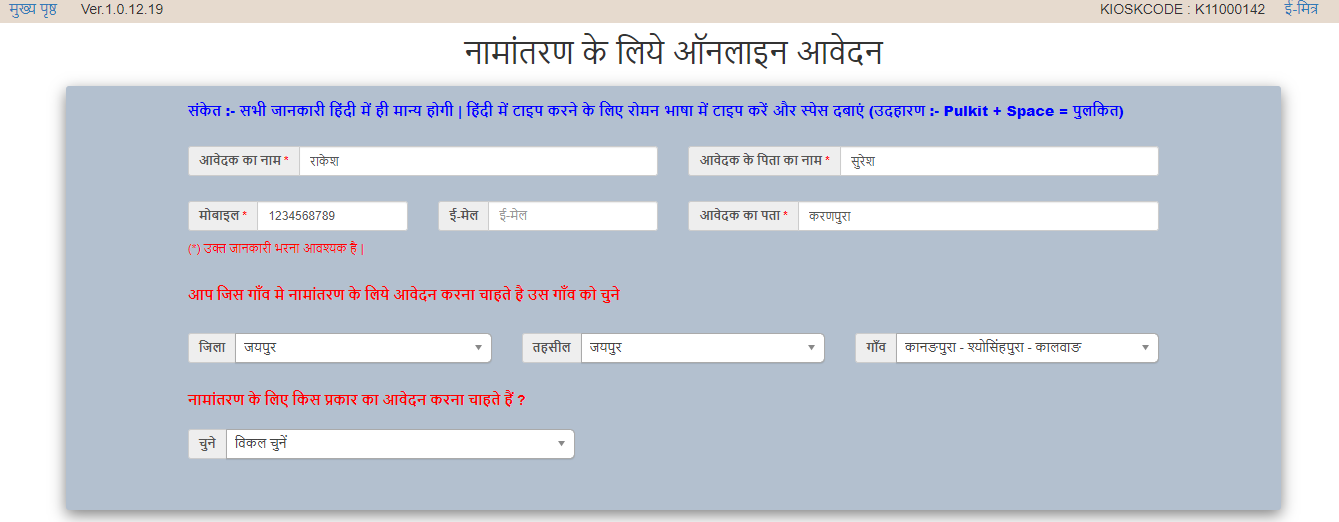 आवेदक का नाम, पिता का नाम व अन्य जानकारी दर्ज करें | जिला, तहसील व गाँव के नाम का चयन करें |
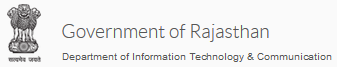 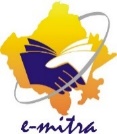 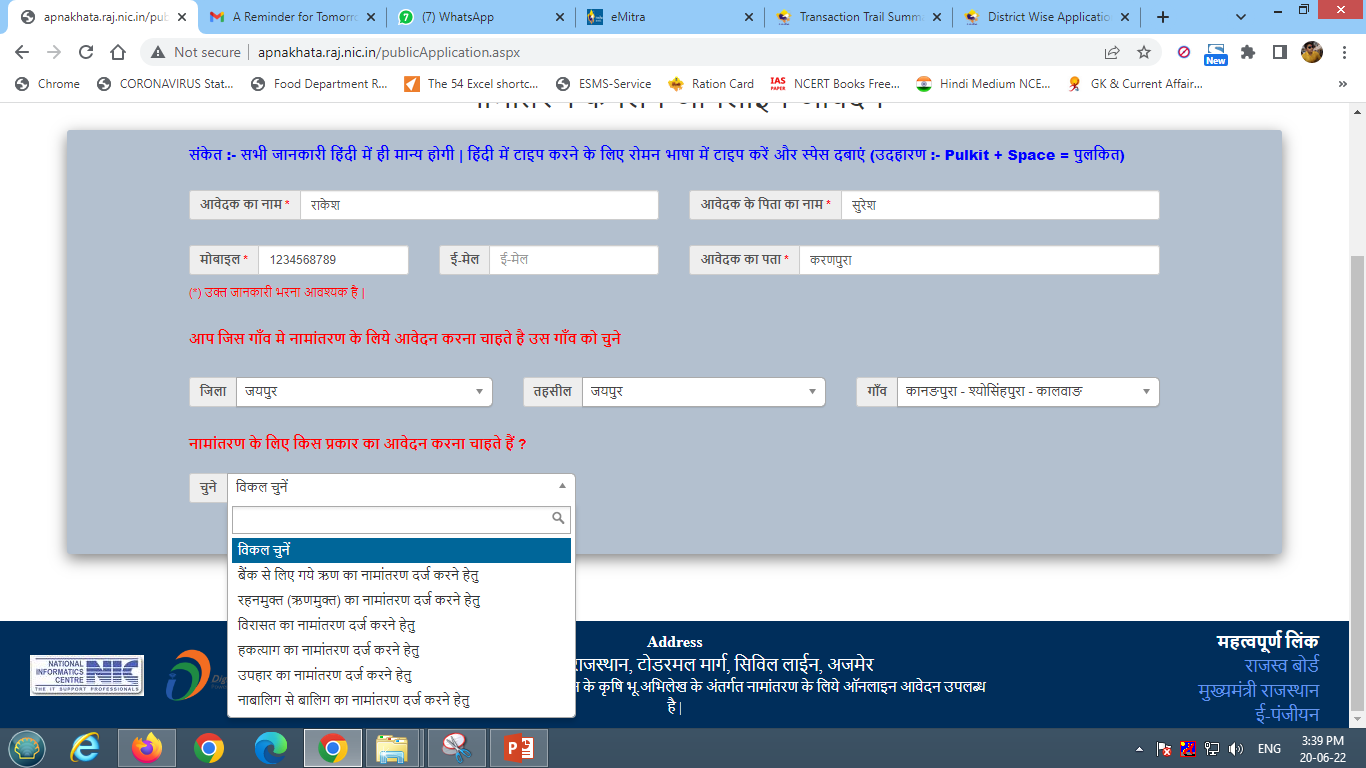 नामांतरण के लिए किस प्रकार का आवेदन करना चाहते है उस विकल्प का चयन करें |
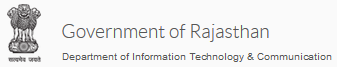 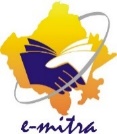 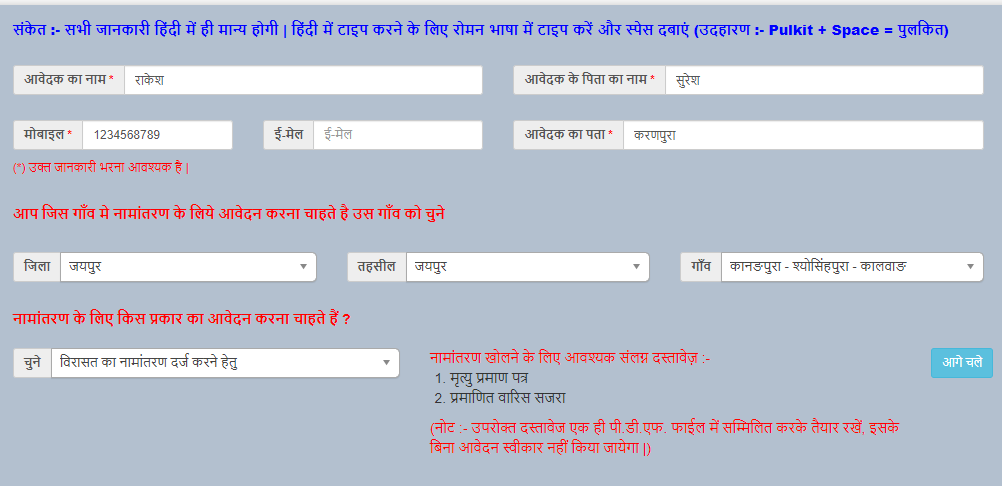 जिस भी विकल्प का चयन किया जायेगा उससे सम्बन्धित दस्तावेजों की सूची दिखाई देने लगेगी
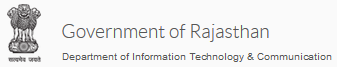 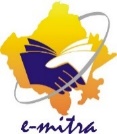 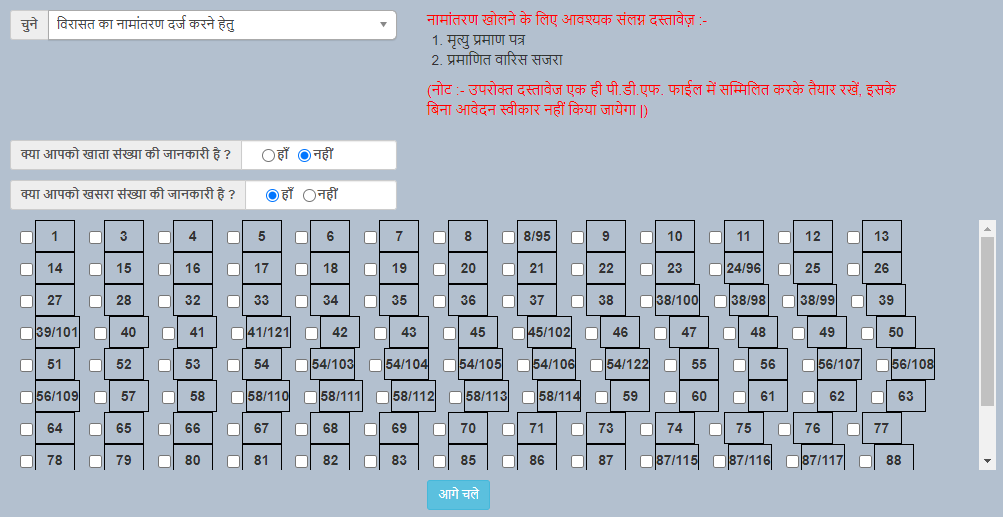 खाता संख्या तथा खसरा संख्या की जानकारी दर्ज करें |
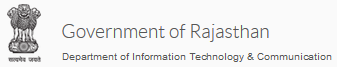 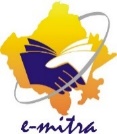 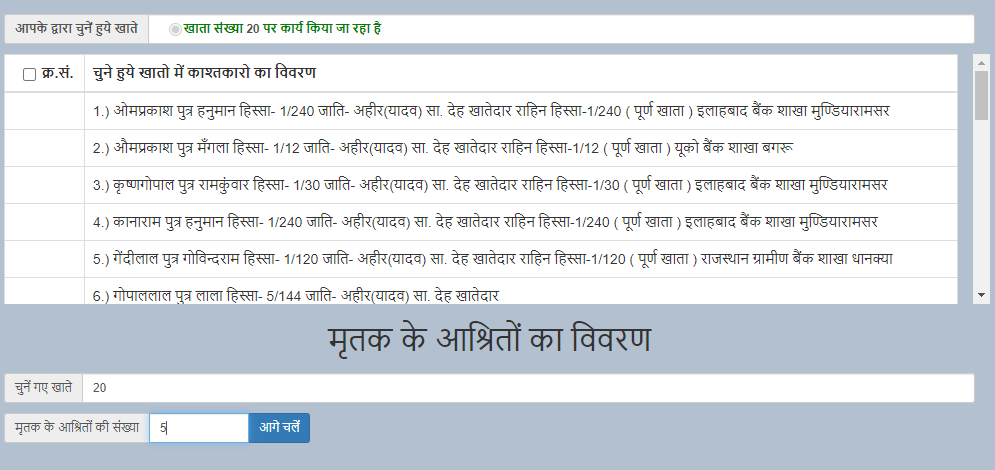 काश्तकार का चयन करें तथा मृतक के आश्रितों की संख्या दर्ज करें |
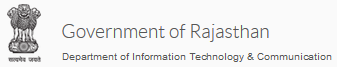 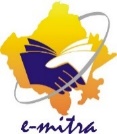 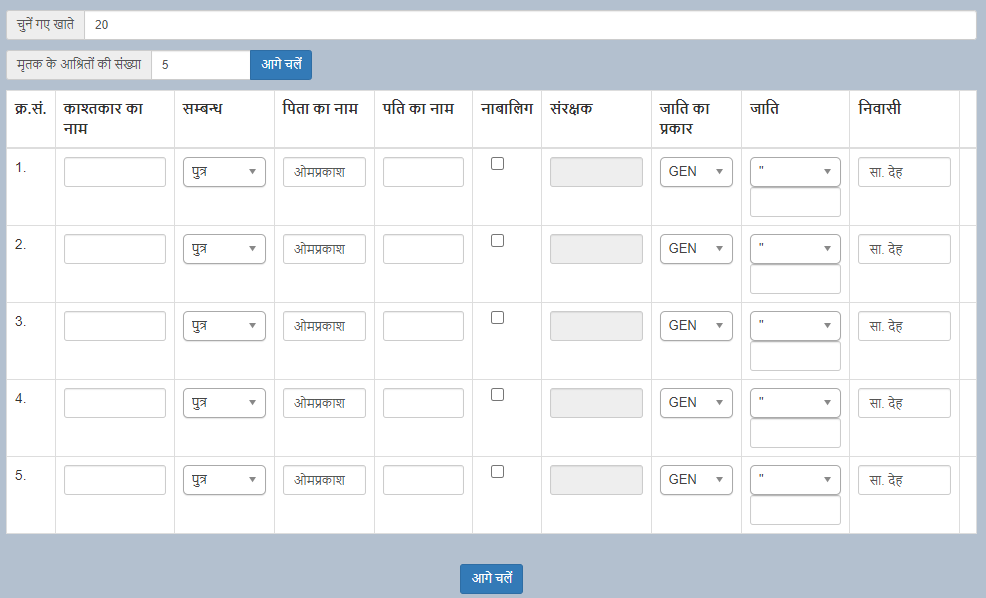 सभी आश्रितों के नाम दर्ज करें
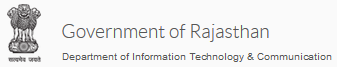 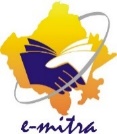 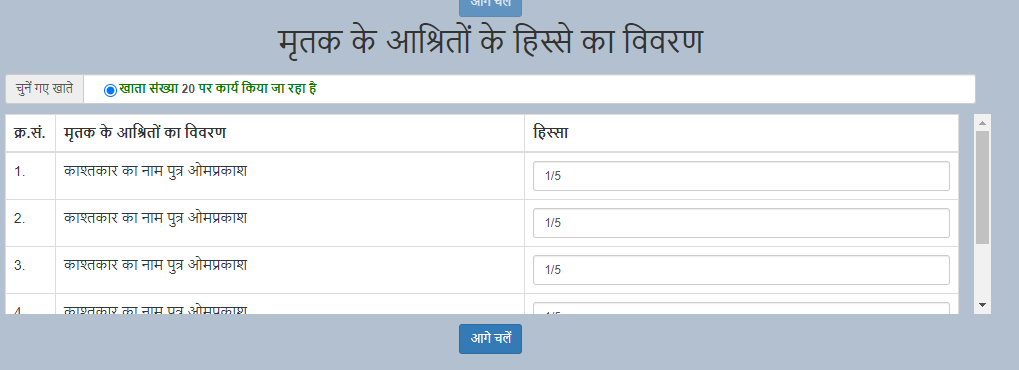 मृतक के आश्रितों के हिस्से का विवरण दर्ज करें |
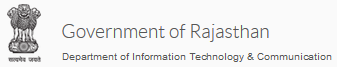 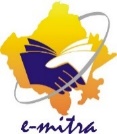 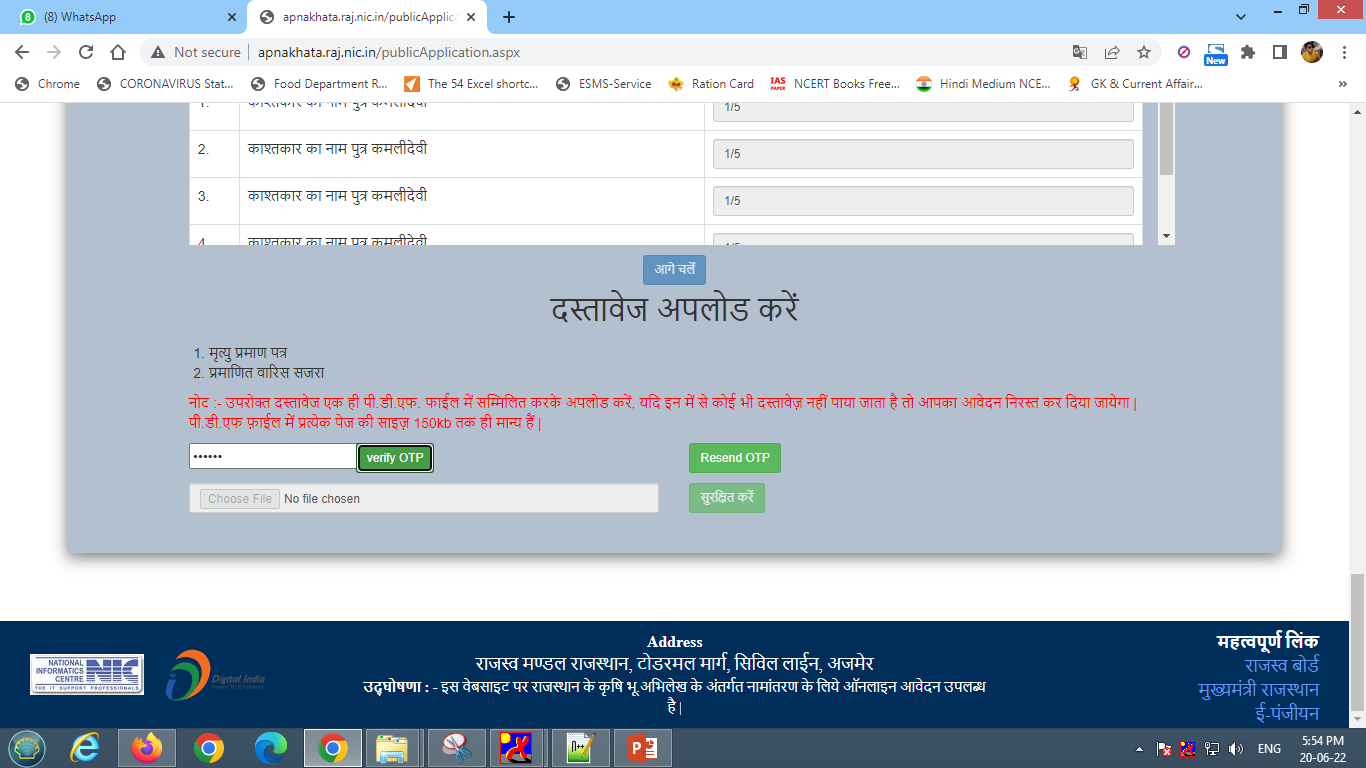 दस्तावेज अपलोड करने हेतु OTP Verify करें तथा सभी दस्तावेजों की एक पीडीएफ फाइल बना कर अपलोड करें |
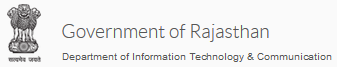 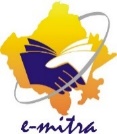 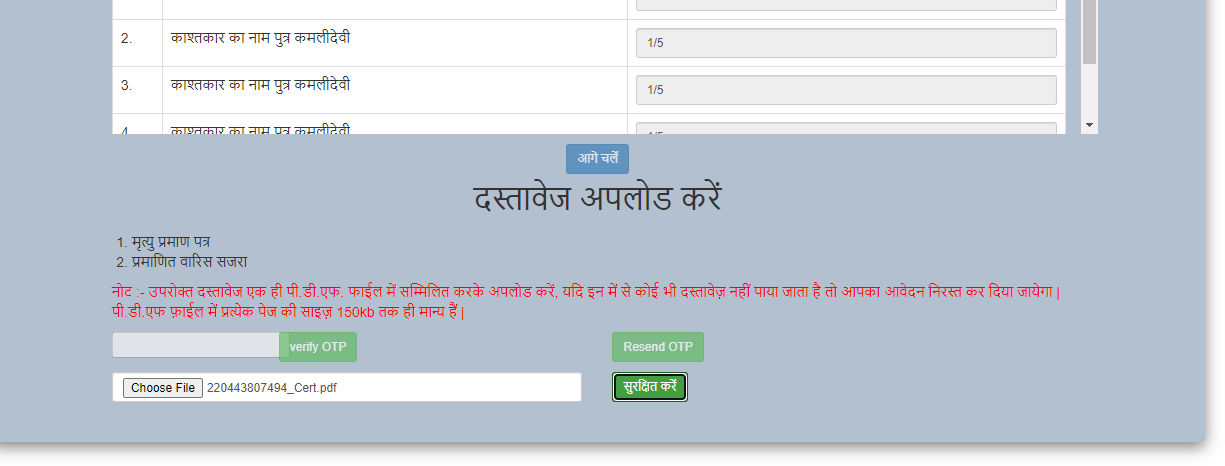 “सुरक्षित करें” पर क्लिक करें | इस पर क्लिक करने पर ई मित्र कीओस्क के वॉलेट से भुगतान हो जायेगा तथा रसीद प्राप्त हो जाएगी |
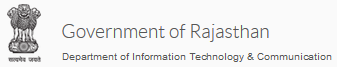 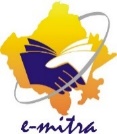 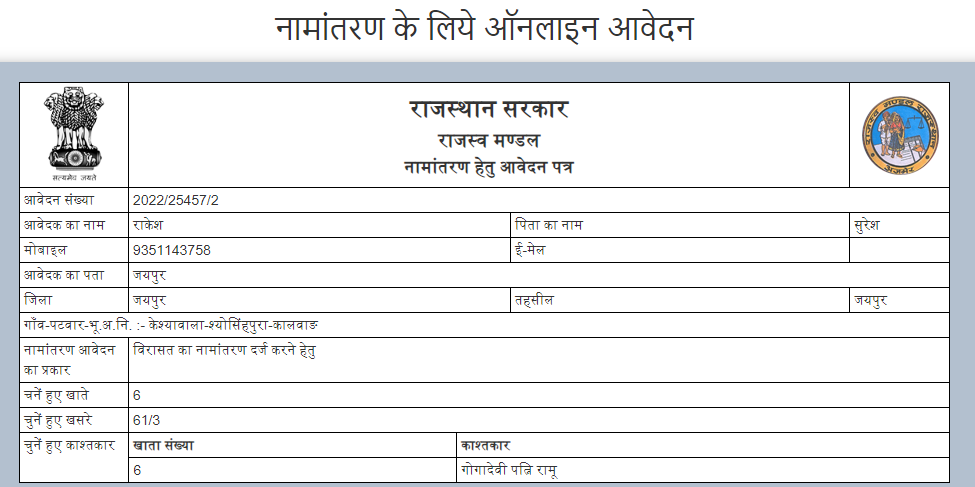 उपरोक्तानुसार आवेदन पत्र का प्रिंट प्राप्त हो जायेगा तथा आवेदन सम्बन्धित कार्यालय में सबमिट हो जायेगा |
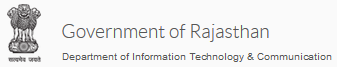 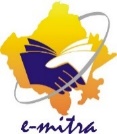 धन्‍यवाद